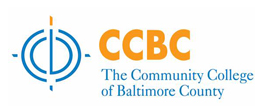 CCBC Associate to Bachelor’s (ATB) OptionNSP II 14-102July 2013 – June 2016
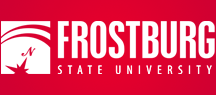 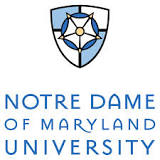 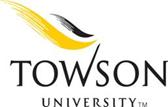 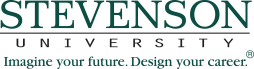 Karen Wons, MS, RN, CNE
 Associate Professor, Project Director & Coordinator for ATB
NSPII Project Director’s Meeting: October 2, 2015
Introduction
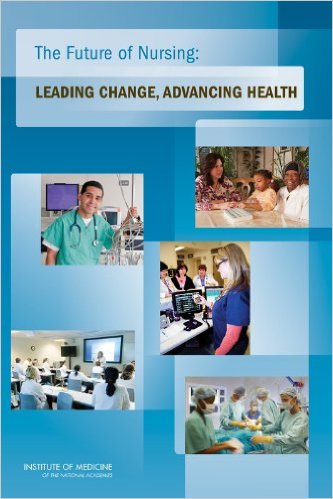 Background for development of ATB

Project goals

Project successes and challenges to date

Future goals for ATB
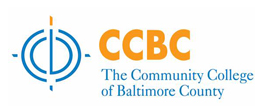 Background – Why ATB?
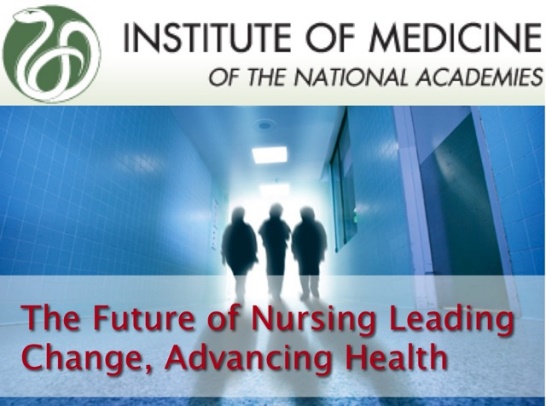 IOM Report Recommendations


Hiring trends for RNs

An alternative to traditional RN to BSN education model

Success of pilot CCBC ATB program with Towson University
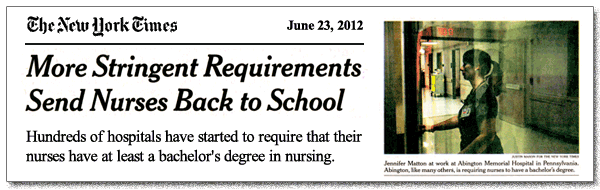 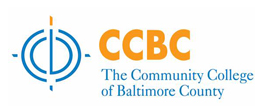 [Speaker Notes: Higher levels of nursing education needed for complex HCS
Increase the percentage of nurses with a BSN to 80% by 2020
Create seamless education pathways]
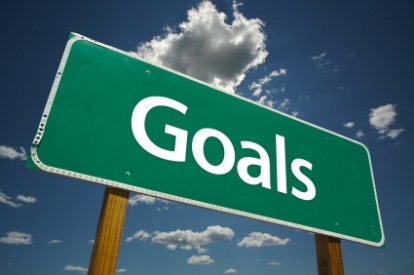 ATB Major Project Goals
Develop concurrent enrollment model (with additional partners)
Students take BSN courses while enrolled in AD program 
Complete BSN within one year of AD graduation

Maximize credits taken at the CC to control costs of BSN
               
Increase overall # of RN’s who obtain a BSN through CCBC’s partner institutions
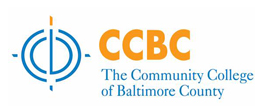 Sample Dual Enrollment Curriculum
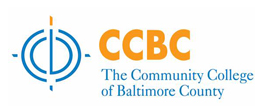 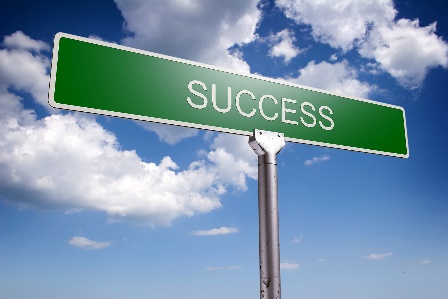 ATB Project Successes
Outcomes to date:
Goals:
Expanded from 1 partner (20 ATB seats) to        4 partner universities (138 ATB seats)

All encourage additional pre-reqs/ 
     core requirements be taken at CC

15 BSNs to date (from 17 in pilot group)
     Enrollment nearly doubled - 32 sp15 to 63 fa15   
     Graduation projections:
65 more with TU by spring 17  (next 4 semesters)
37 with 4 partners in fall 17 (in one semester)
Expand # of partner universities for dual enrollment


Maximize credits at CC for cost containment

Increase overall # BSNs
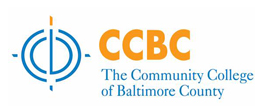 [Speaker Notes: This fall 2015 was the first enrollment across the four university partners where we had a total of 62 enroll in ATB across two campuses.]
Benefits – Student Perspective
Increased probability of completing a BSN

Cost effective -  CC tuition rates for large 
     % of coursework

Advantage in hiring process

Networking with students/ faculty at  both institutions

Staying focused year round on education
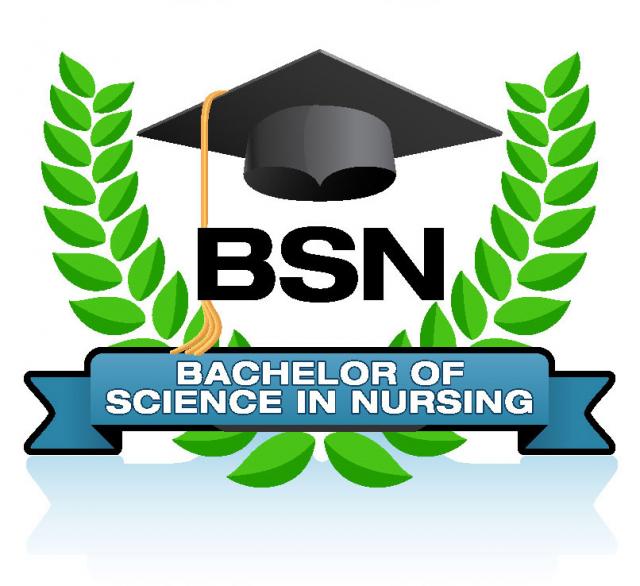 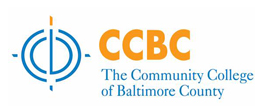 Benefits – Student Perspective
Biggest benefit:   “…not having to worry about how I was going to juggle a full time job, a family and going back to school for my bachelor's degree.  This program will be a huge time saver for me.  Additionally, as I am already committed to the bachelor's program, I am more likely to complete the program than I might have been if I had to pursue it down the road.”
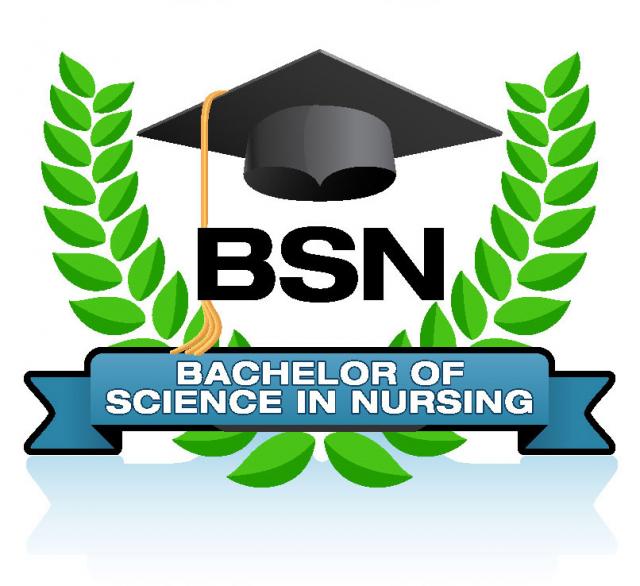 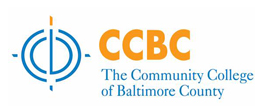 Benefits – Institution Perspective
Responding to the IOM and contributing to:
Advancing educational opportunities for students
Advancing the profession of nursing
Advancing safe, quality health care

Seen as innovators - recipients of grant monies 

Early connection to and affiliation with a university

Increased enrollment, retention and completion

Increased opportunity to recruit to master’s, higher degree programs
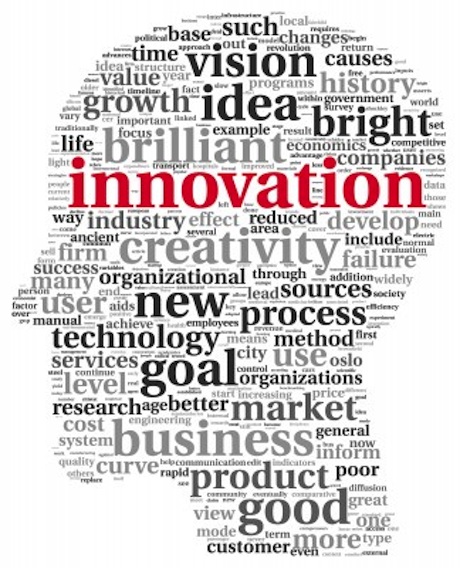 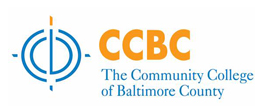 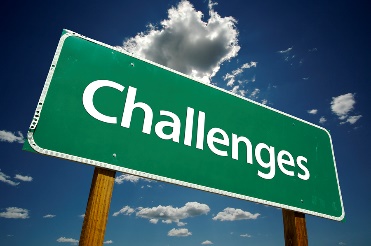 ATB Project Challenges
Challenges to date:
Goals:
Expand # of partner universities for dual enrollment


Maximize credits at CC for cost containment


Increase overall # BSNs
Significant investment of time to develop curriculum plans, sign MOUs


Financial aid through university once in ATB; Transfer of credits between schools; Requires collaboration between schools

AD grads in ATB challenged by NCLEX/nurse residency programs, some delaying final BSN courses & extending completion time
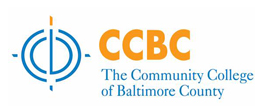 [Speaker Notes: This fall 2015 was the first enrollment across the four university partners where we had a total of 62 enroll in ATB across two campuses.]
Challenges – Student Perspective
Rigorous workload 
Year round schedule with few breaks
Finances and the financial aid process
Different policies/procedures with two schools
New graduate RN orientation/work schedules conflict with BSN coursework
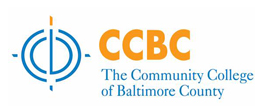 Challenges – Student Perspective
Biggest challenges:   “trying to juggle requirements for two different programs, two different schools, different time tables for various things for each school/program. There is also no downtime, classes in the winter terms and all summer mean no real breaks.  While the benefits outweigh the downsides, this is definitely a challenge”.
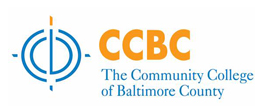 Challenges – University Perspective
Getting all departments’ buy-in
Staff to manage and coordinate
Advising
Admissions
Financial aid
Registration 
Faculty to provide advising
Identifying prospective students 
Time to evaluate applications 
Retention of students 
The option is not for everyone
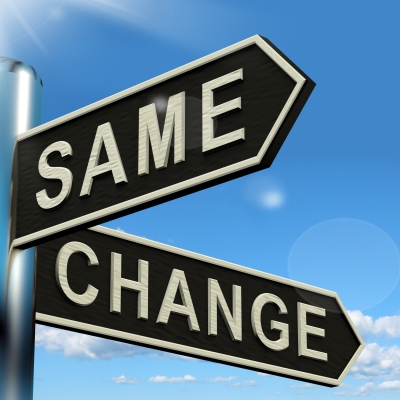 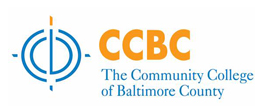 Future Goals for ATB
Increase marketing/
    dissemination efforts

Develop 2nd year entry into ATB with university partners

Continued efforts to streamline administrative processes and address challenges
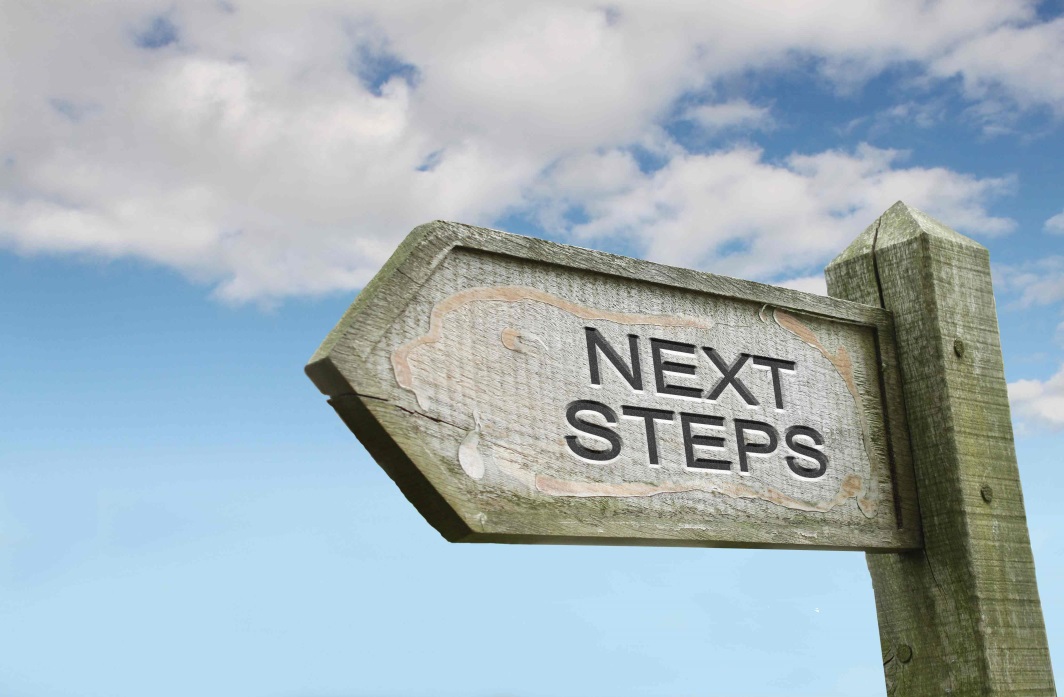 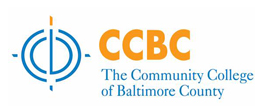 Conclusions
ATB model is one  innovative, collaborative solution toward creating a more highly educated nursing workforce

Fully expect interest and enrollment in ATB to grow

A win-win-win-win-win for
Students
Nursing education
Health care employers
Health care consumers
Nursing profession
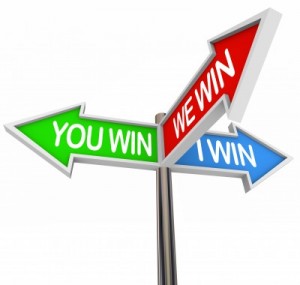 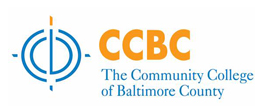 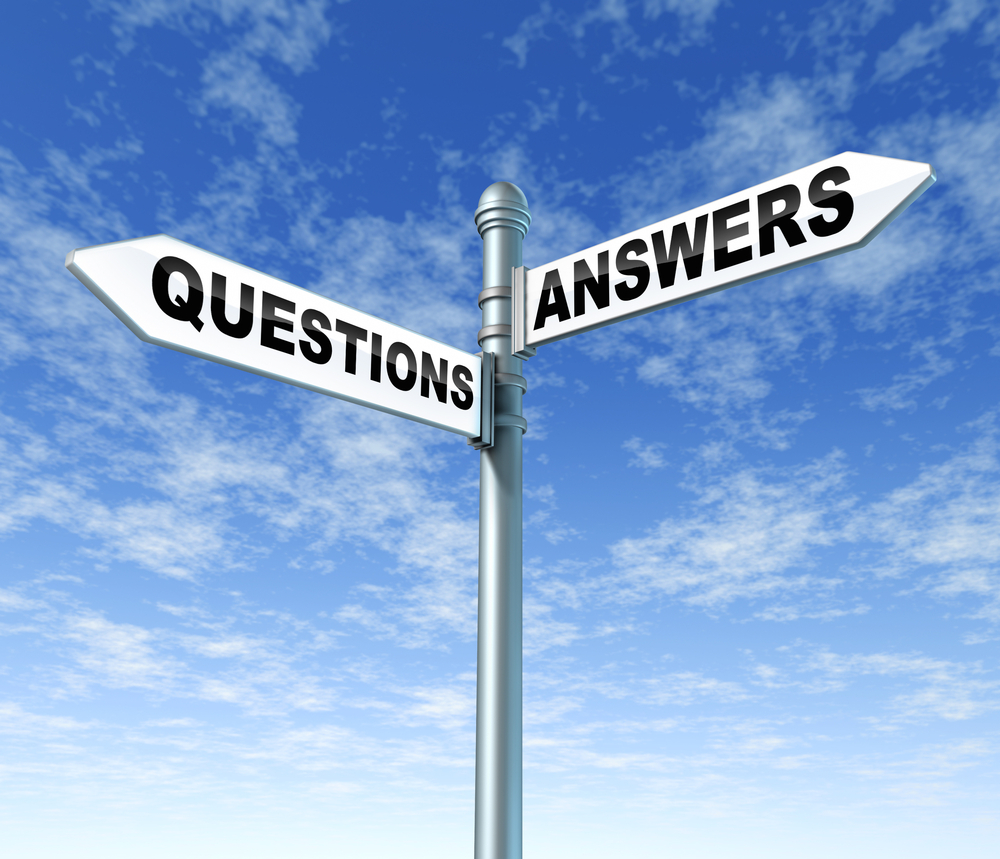 Karen Wons, MS, RN, CNE kwons@ccbcmd.edu 
443-840-2820